كيفية عمل مشاركة ملفات عن طريق work group
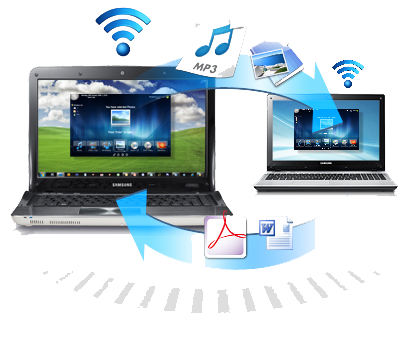 Mr. Salim Juma
اعداد الورك جروب
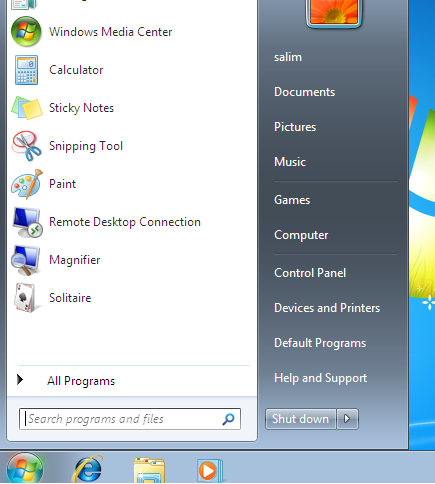 الخطوة الاولى: من قاىمة ابدا . نفتح جهاز الكمبيوتر
 نفتح الكمبيوتر 
في اي مساحة نضغط بالزر الايمن . نختار من القائمة خصائص 
    كما في الشكل 3 .
2
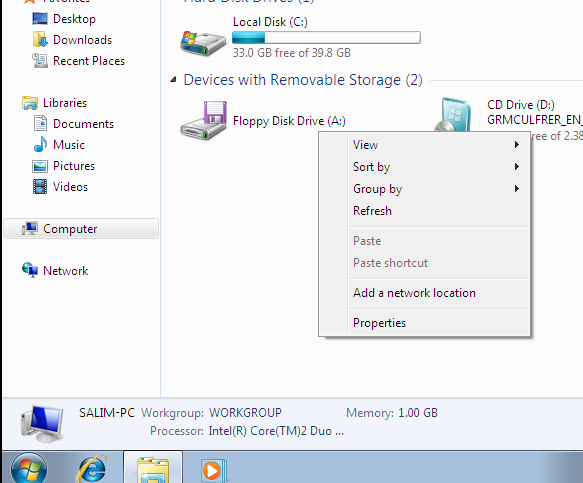 1
3
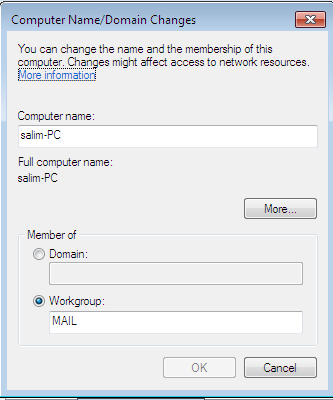 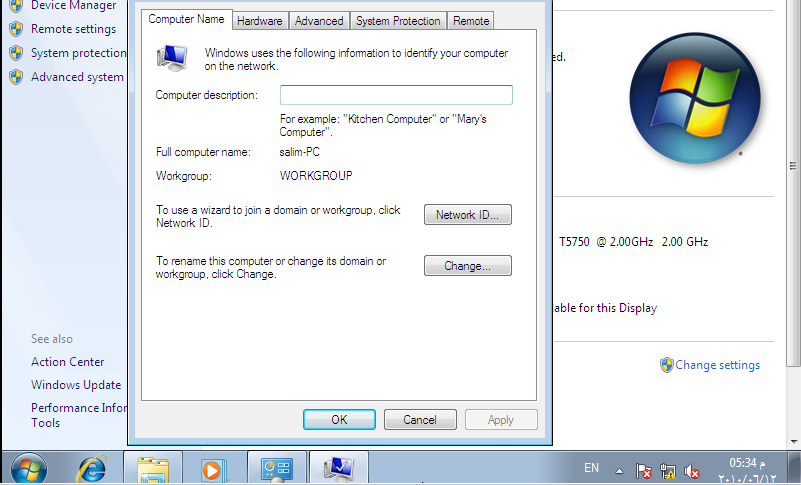 6
5
4
4) نختار تغير الخصائص كما في الشكل 4.
5) نختار تغير كما في الشكل 5.
6) نقوم بتغير اسم الورك جروب على حسب الرغبة . بشرط تغير الاسم في جميع الحواسيب المراد مشاركتها
للملفات بنفس الاسم.
نقوم بإنشاء ملف للمشاركة
2
1
نقوم بالضغط بزر الايمن في اي مساحة . نختار (new)  وبعدها (folder) .
نقوم بتسمية الملف على حسب الرغبة .
3) نضغط على الملف بالزر الايمن ومن ثم نختار خضصائص كما 
    في الشكل 3
4) نختار (share)  كما في الشكل 4.
4
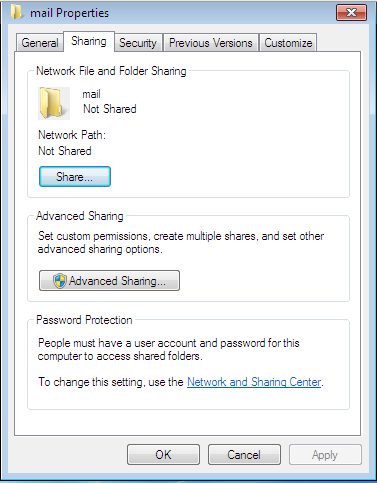 5
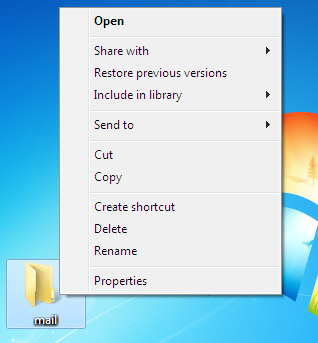 3
نختار اي حساب من القائمة
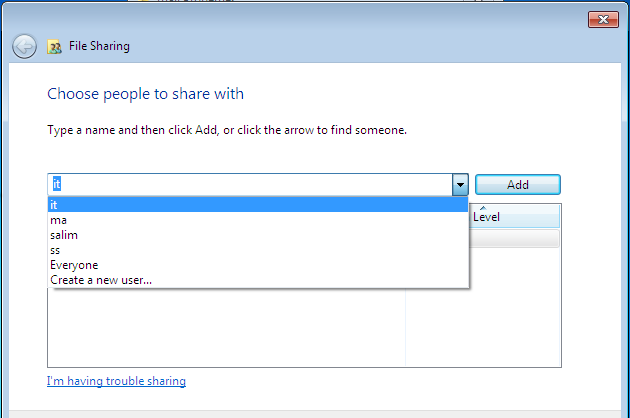 اذا قمنا بختيار (everyone)  ذلك يعني ان كل شخص داخل المجموعة يستطيع ان يشارك هذا الملف .
اما (it ,salim,ss,ma) كل هذي حسابات داخل الحاسوب لها password معين لا يستطيع ان يدخلها الا 
     المخولون لها . 
3) اما اذا اردنا انشاء حساب جديد والاعطاه الصلاحيات من الخيار (create a new user) .
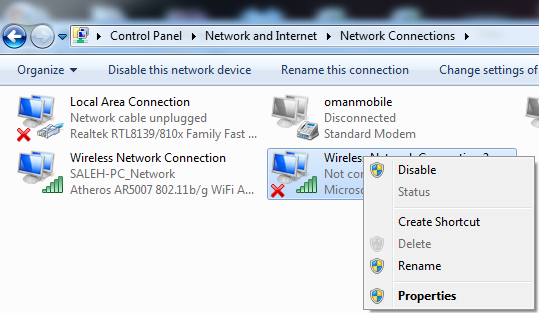 4) نختار (wireless adepter )  اذا كانت الشبكه
 عن طريق الوير ليس. اما اذا كانت عنطريق الايثرنت 
نختار (local area connection) كما في الشكل 4.
بعد ذلك (properties ).
4
5
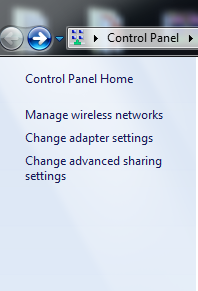 نضغط على ايقونة الكمبيوتر كما في الشكل 1.
2) نضغط (open network and share Center) 2.
3) نضغط (change adepter setting ) .
3
2
1
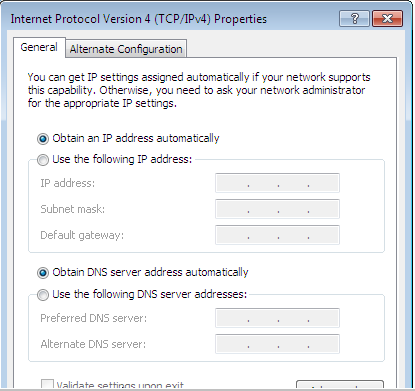 6) نختار (IPV4)  كما في الشكل 6 .
7
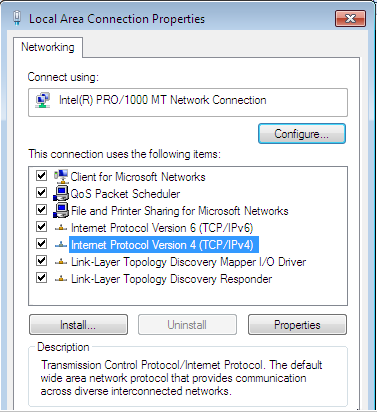 7) في الخطوه رقم 7 اذا كان الموزع لل IP address
الروتر فشوف يكون الاختيار كما في الشكل. 

واذا كان شبكة بسيطة عن طريق (switch or hub). 
فسوف نكتب الايبي . وبشرط ان يكون الايبي في كل 
الحواسيب نفس ID network .
6
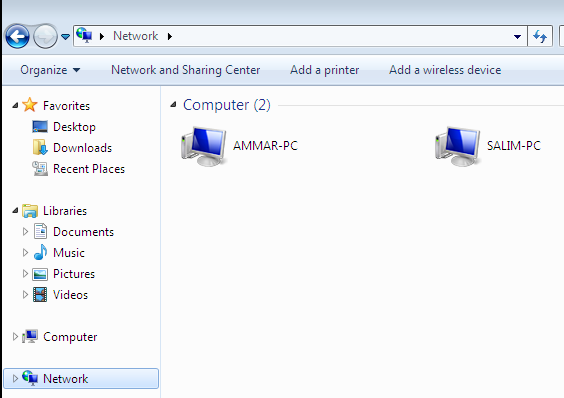 من قائمة ابدا (computer)  
نختار Network سوف يظهر كل
 جهاز عملنا له مشاركه الجهاز
salim-pc  عملنا له مشاركه في الشرح
 السابق.
3) نختار salim-pc 

4) سوف تطهر نافذه 
كما في الشكل 4 ندخل
 اليوسرنيم والباسورد 
للحساب 
salim-pc او it .
3
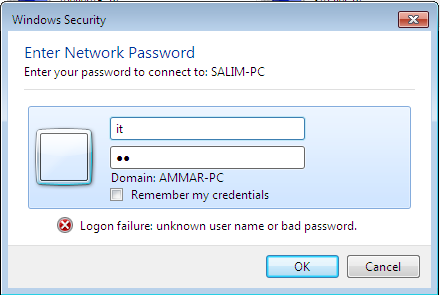 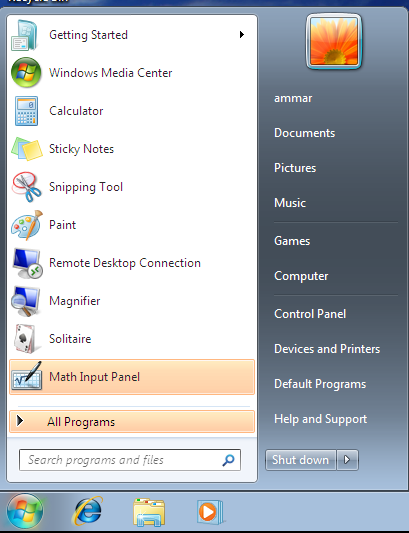 4
2
1
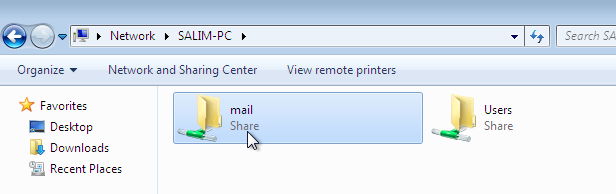 5
اتمنا لكم الاستفادة
اشكركم على المتابعة على صفحتي في الفيس بوك .
واتشرف بمشاركتكم لي واتقبل اقتراحاتكم لتعم الفائدة للجميع 
اخوكم سالم جمعة .. 

http://www.facebook.com/NetworkingServices89